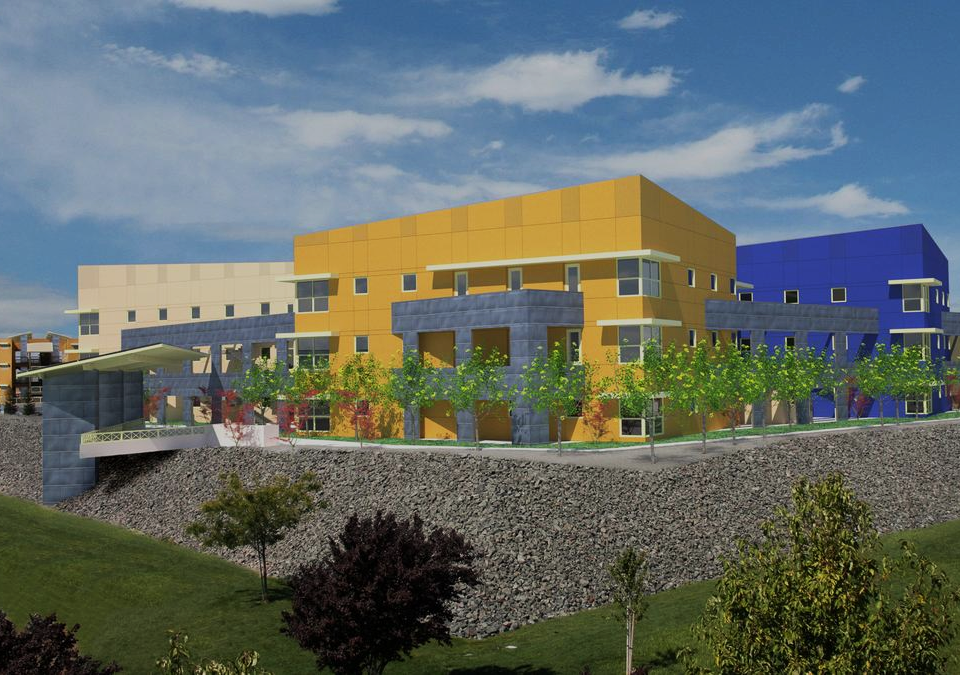 (Begin at 3:45) https://vimeo.com/westfallgold/review/525194200/15ea4b1e4e
[Speaker Notes: Wju password
2:50-3:30]
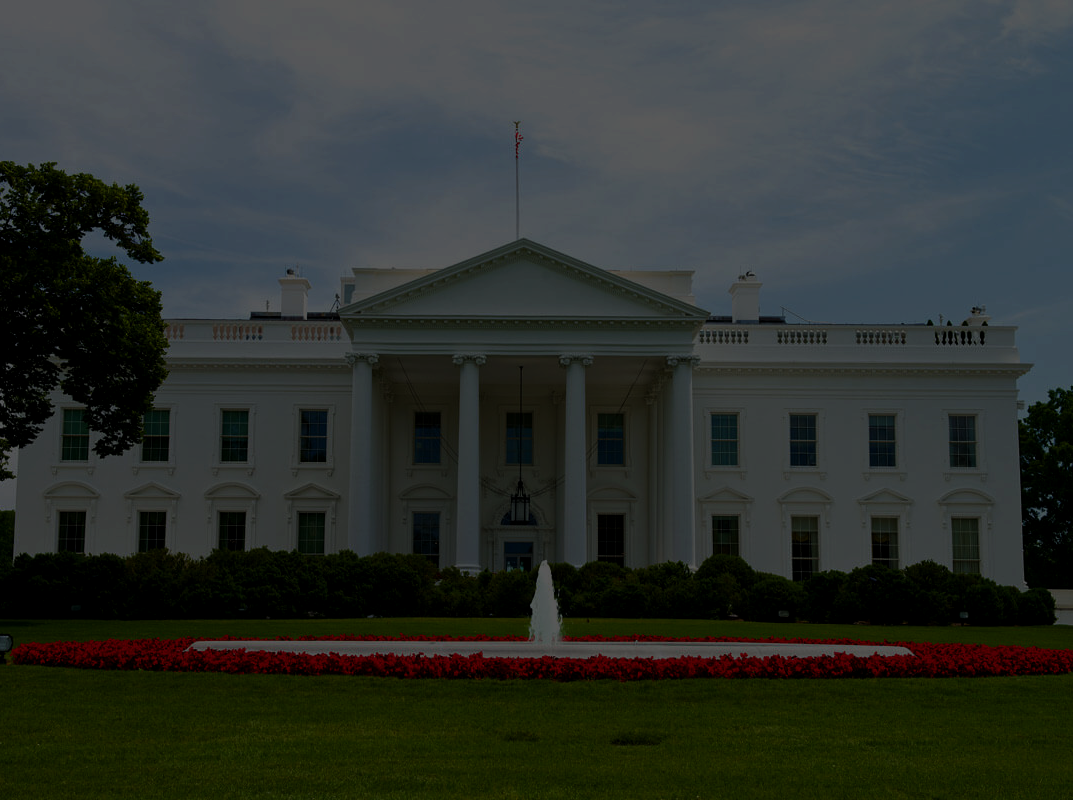 Meeting Our 
Workforce Needs
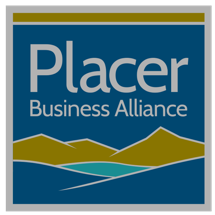 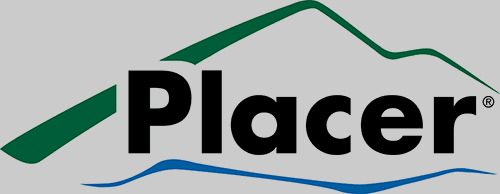 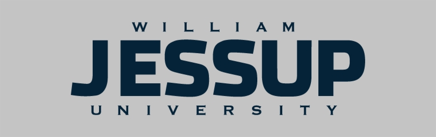 Phillip Escamilla
Vice President of Academic Affairs
William Jessup University
Jessup Profile
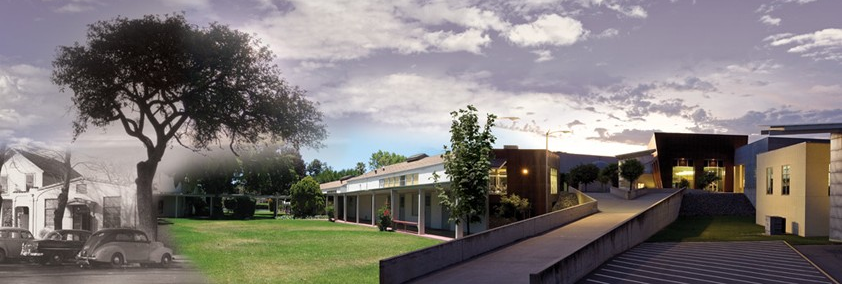 Over 1700 Students on two campuses
Online, adult degree completion, traditional undergraduate
60 associate, bachelor’s, and masters programs
US News & World Report Rankings
#3 in Regional Colleges West
#6 in Best Value Schools
#1 in Top Performers on Social Mobility
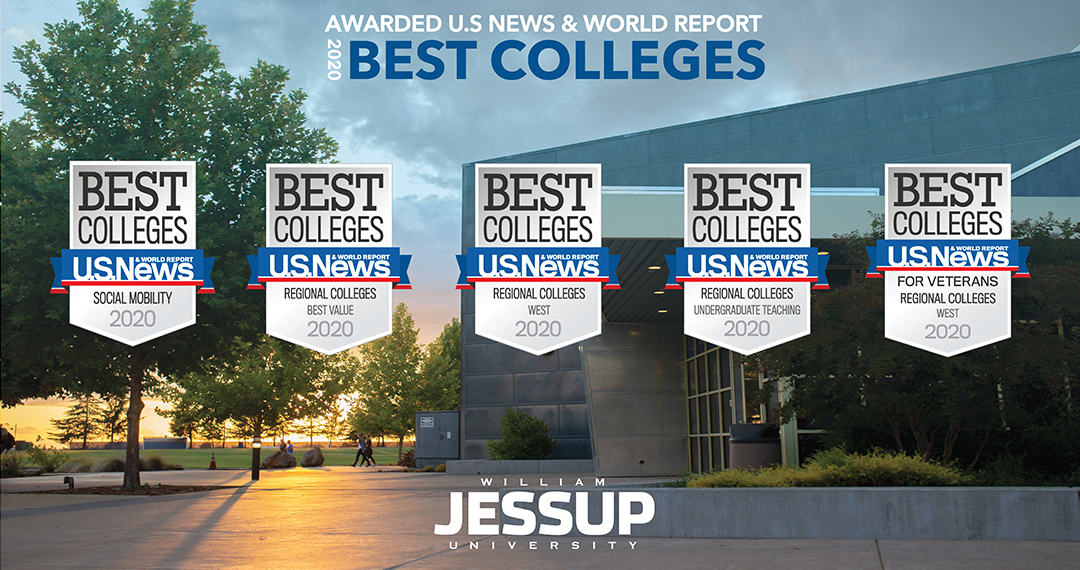 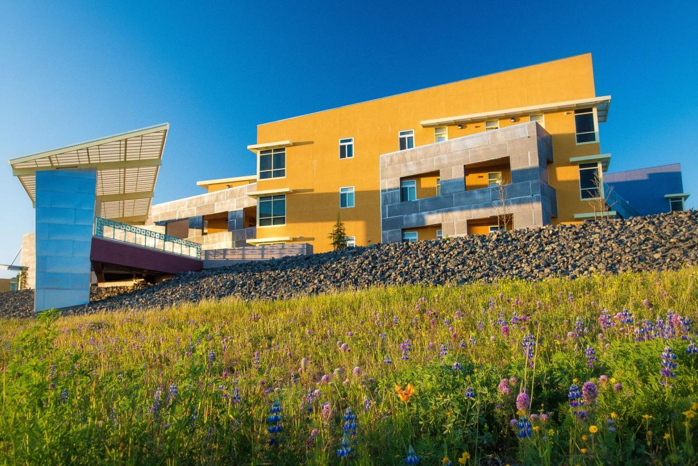 Workforce 
Development Certificates
Currently Offered:
Project Management
Computer Science 
Executive Coaching
Under Development:
Paralegal
Cyber security
Web Development
Accounting
Health Care-Related Programs and Certificates
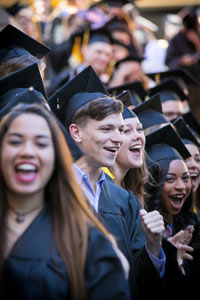 Programs
BS in Nursing to launch in Fall 2022
Mobile Health Clinic
Certificates
Health Care Administration
Gerontology
Phlebotomy
Home Health Aide
Jessup Distinctives
Aviation Degree
Institute for Biodiversity and the Environment
Institute for Public Policy
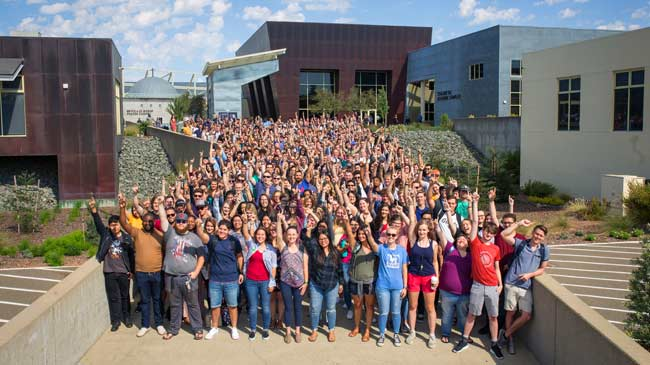 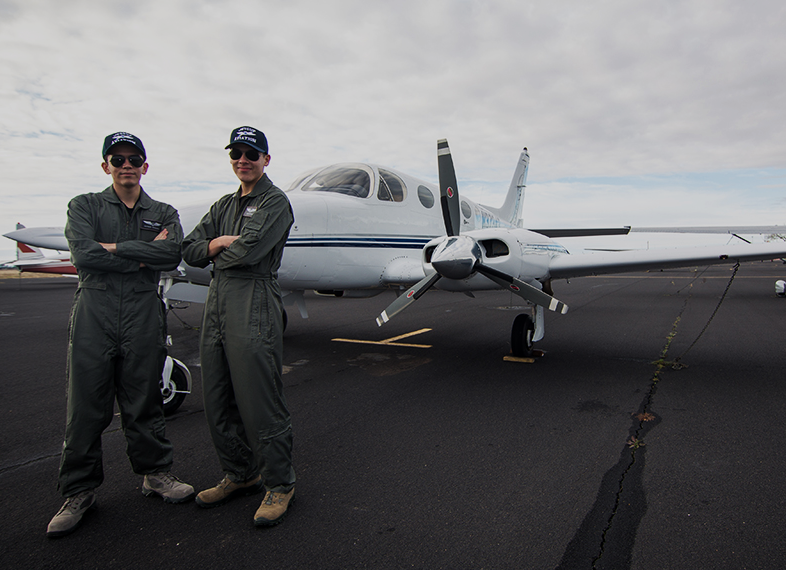 Aviation
Part 141 Pilot School Authorized
Two Flight Simulators on Campus
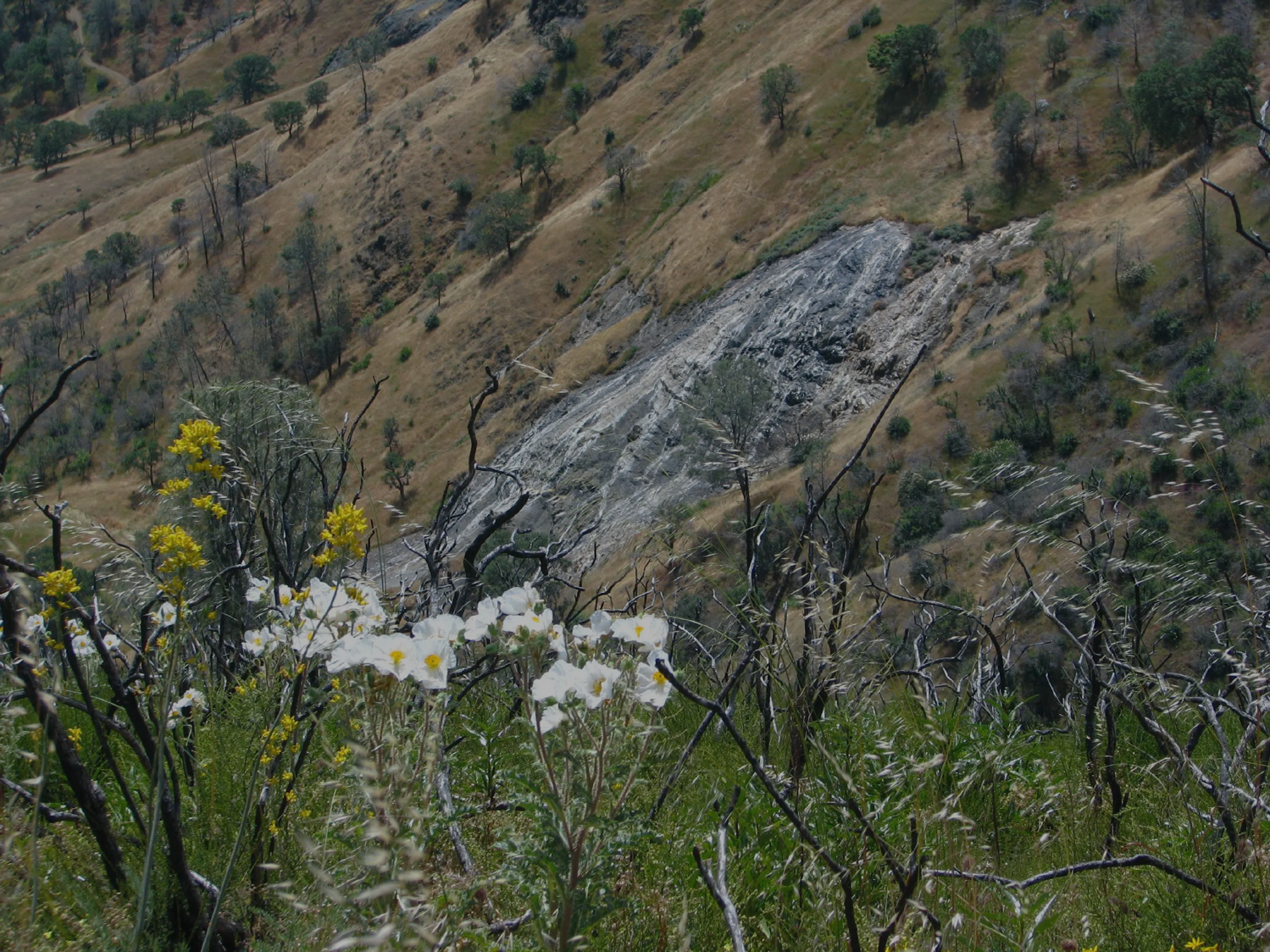 Institute for Biodiversity 
and the Environment
Environmental Chemistry and Landfill Research 
Building collaboration to engage faculty and students in paid environmental chemistry research opportunities at the landfill. 
Engaging students in ongoing research at the landfill in collaboration with the Western Placer 
     Waste Management Authority.
Pacific Crest Trail Biodiversity 
Megatransect 
Received a $5,000 grant from
    the National Park Service.
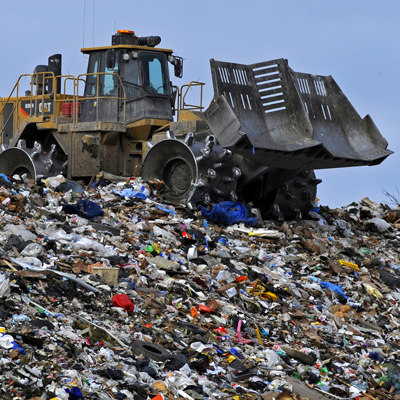 Institute for Biodiversity 
and the Environment
Chinook salmon and Steelhead Study in Western Placer County 
In support of the Placer County Conservation Program.
Completed pilot eDNA Study on the distribution of Chinook Salmon in Raccoon Creek, Doty Creek, and Auburn Ravine.
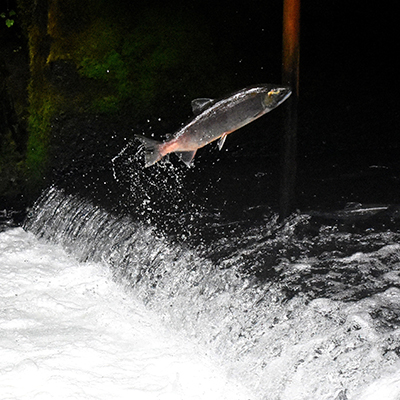 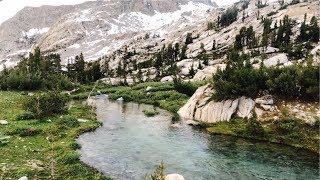 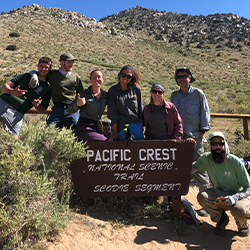 Institute for Biodiversity and 
the Environment
Burrowing Owl Restoration Project at Swainson's Preserve 

Received $15,000 from the Sierra Foothill Audubon Society to build artificial burrows and to monitor the sites for owl activity.
Collaboration with the Placer Land Trust, who manages the preserve.
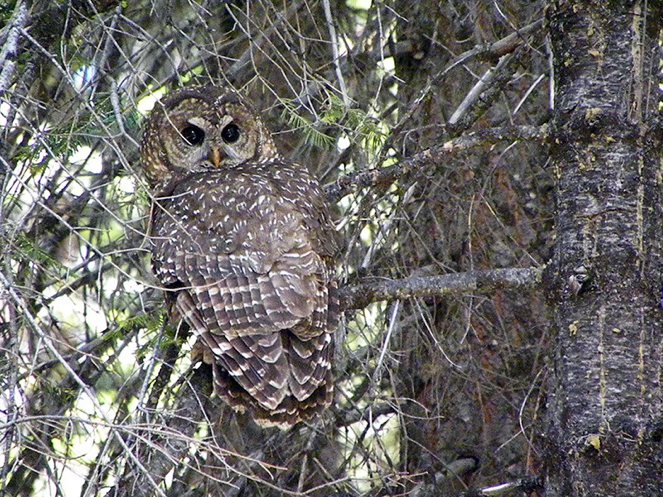 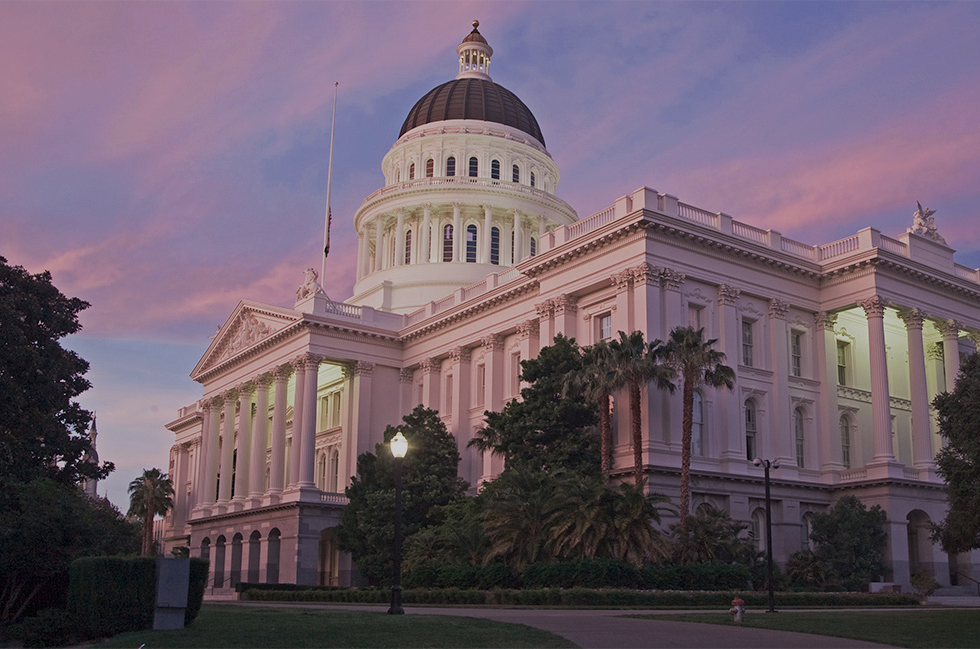 Institute for Public Policy
Creating public/private partnerships to develop job training for the homeless.
Research training/education programs that provide hard and soft skills needed by employers to be competitive in our global marketplace.
Ex: anti-poverty and job training programs in California
An analysis of public/private education/employment support programs for foster youth that are aging out of the system.
Other areas of emphasis: education, public safety, mental health.
Economic Impact
Each year, Jessup’s activity generates an economic impact of $113 million within California and supports 875 jobs. 
Jessup’s economic activity generates $4.6 million per in tax revenue for CA
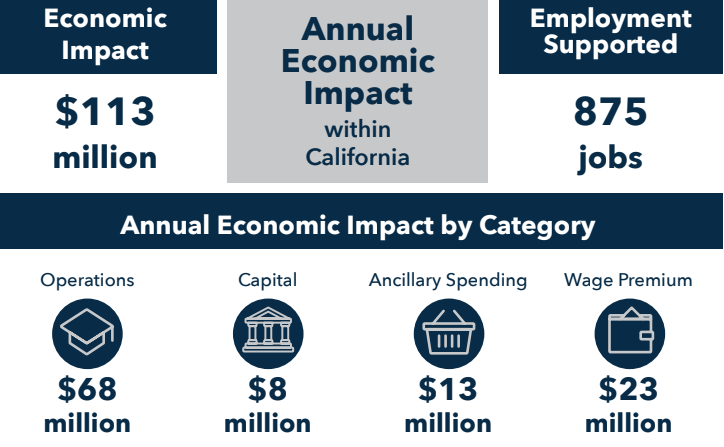 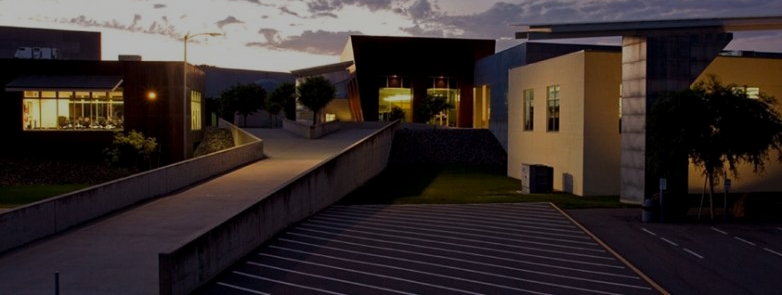 Employment: 
Current Students
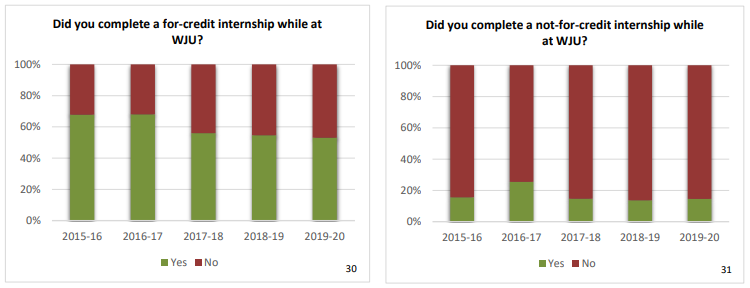 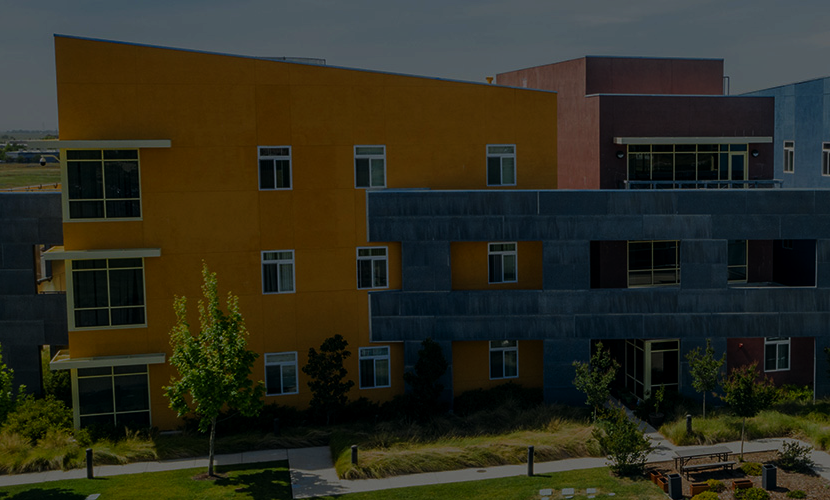 Employment: 
Graduates
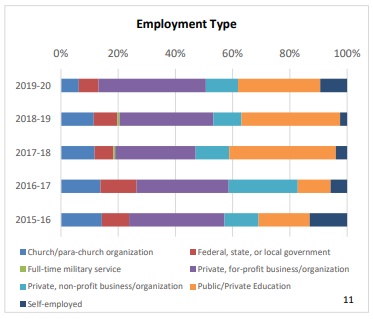 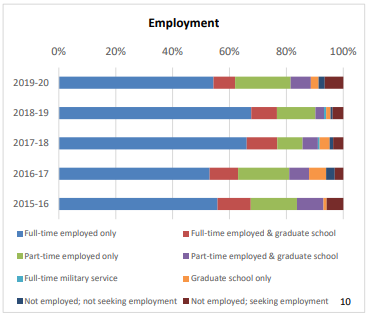